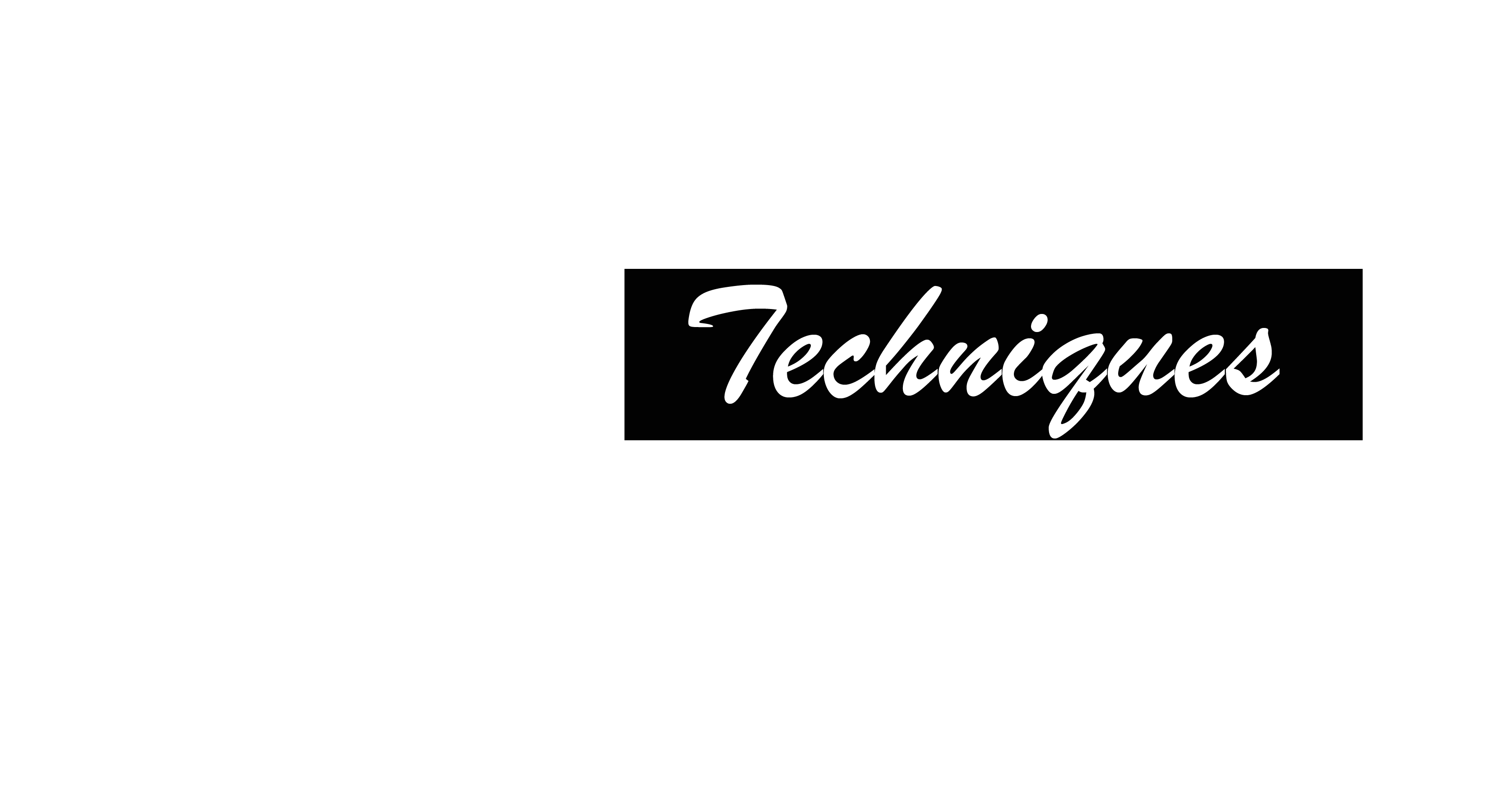 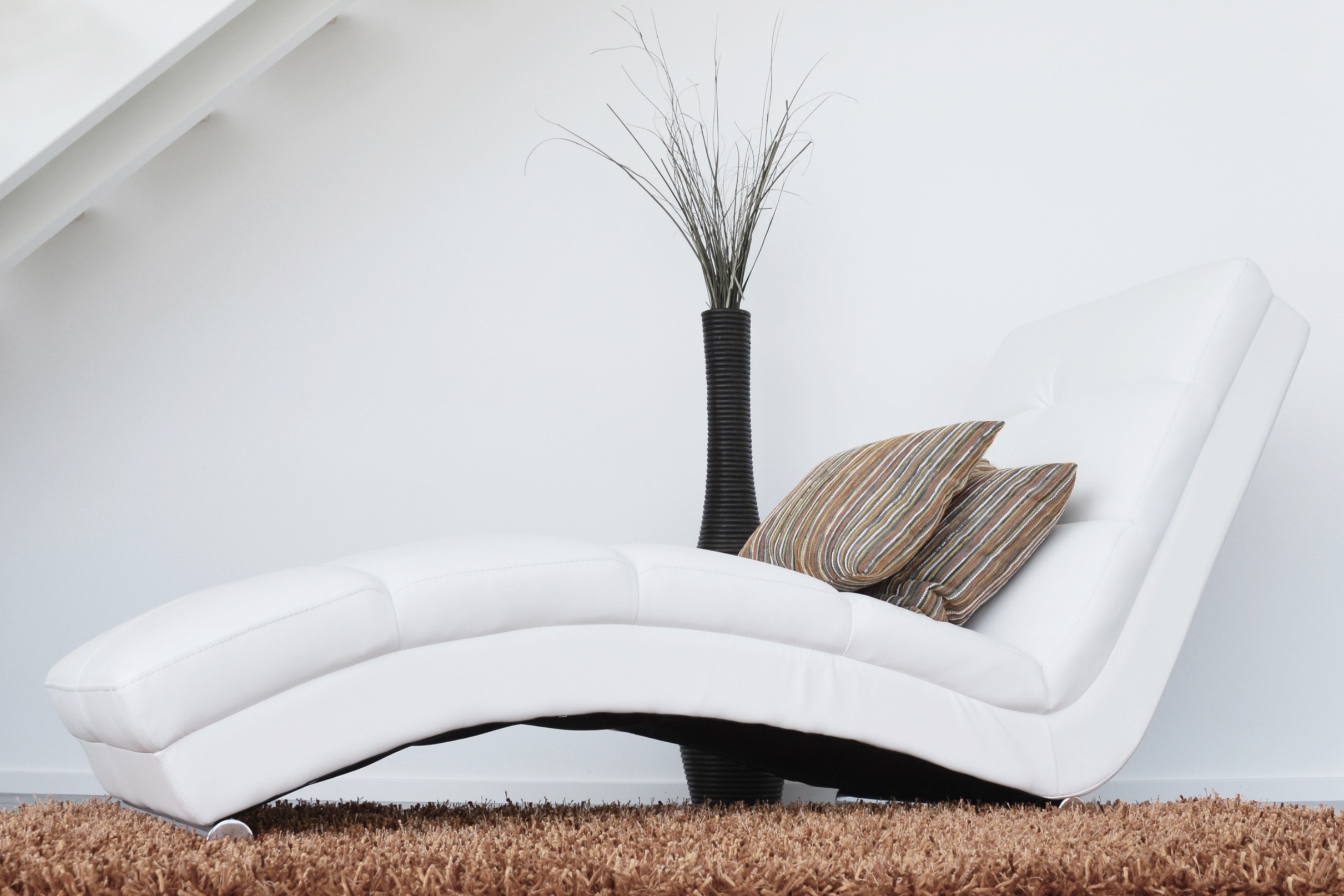 Luxury bed and sofas
Luxury bed and sofas
Interior design for bed and sofas
Version
01
LAMP

FURNITURE

CHAIR
[Speaker Notes: https://www.pexels.com/photo/architecture-carpet-chair-comfort-276534/]
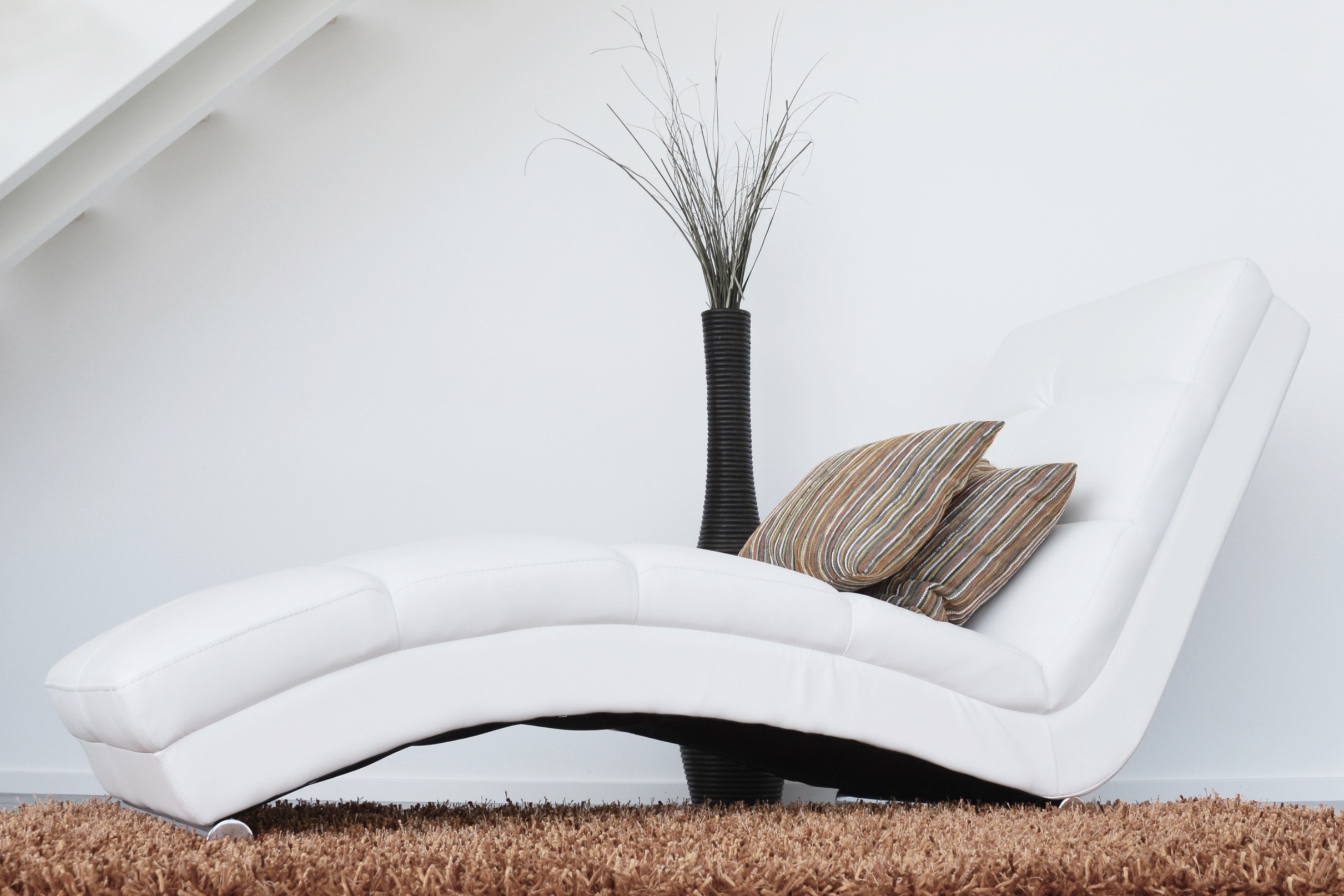 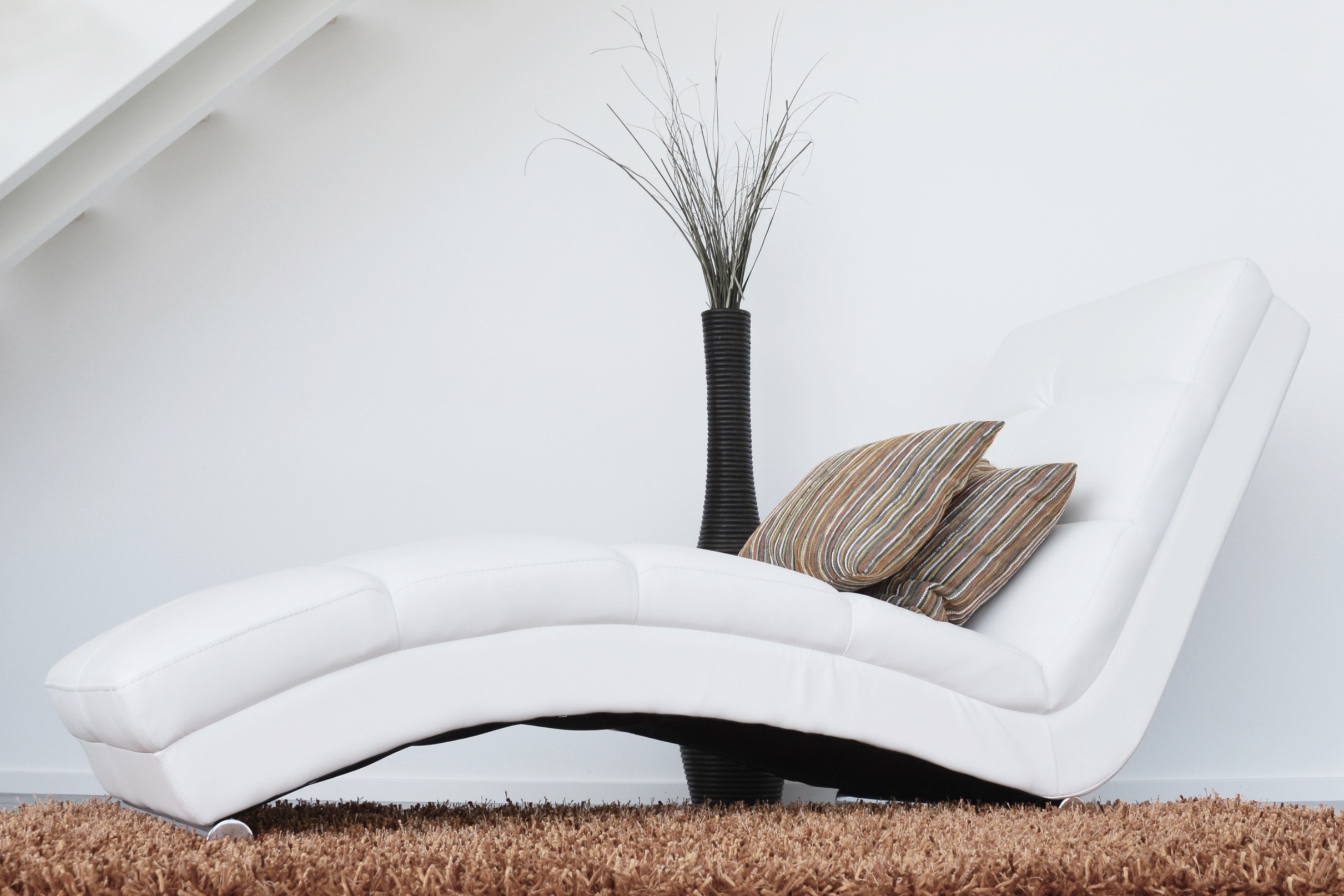 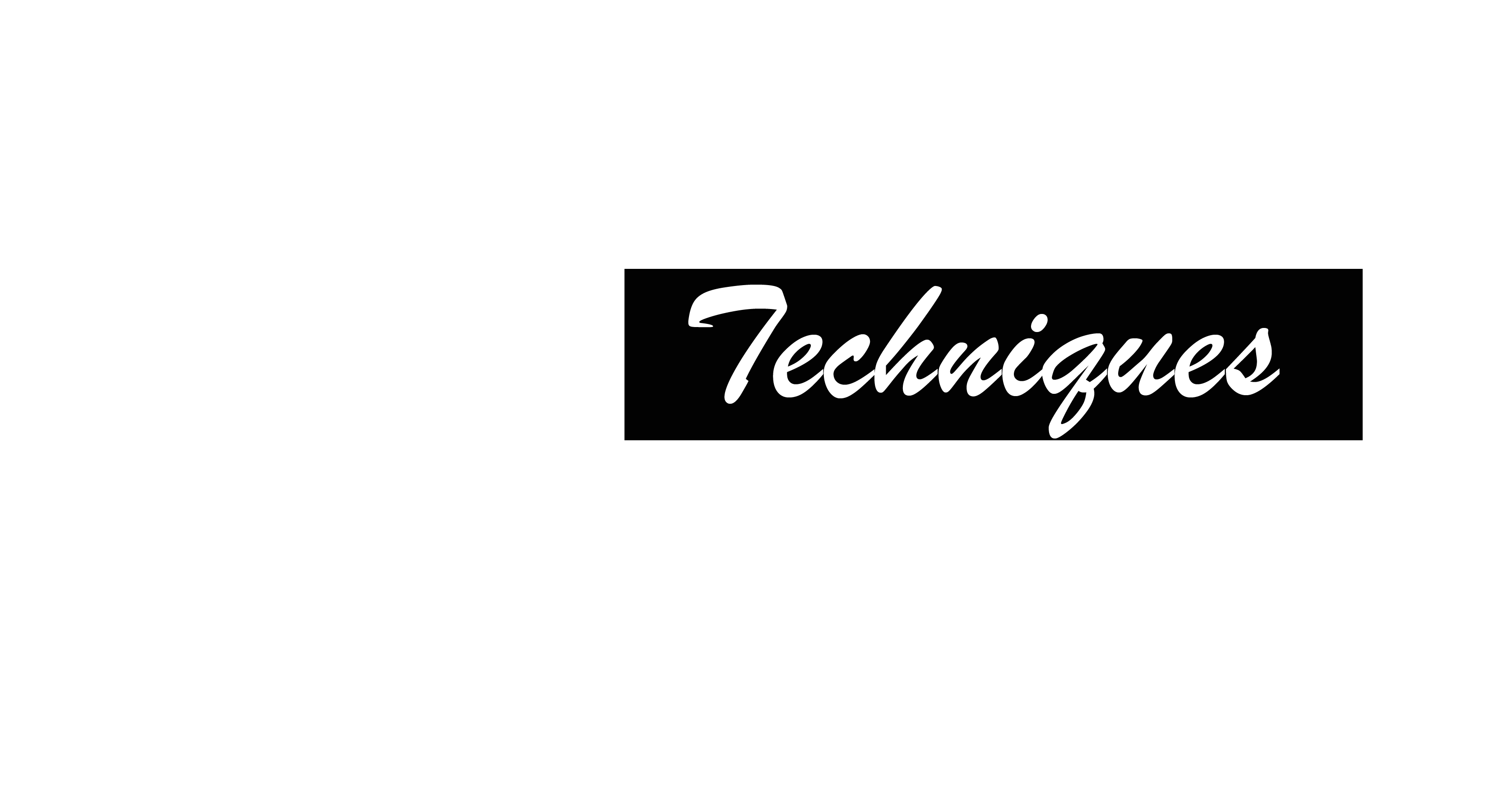 Luxury bed and sofas
Luxury bed and sofas
Interior design for bed and sofas
Version
01
No interior design is complete without a sofa
LAMP

FURNITURE

CHAIR
[Speaker Notes: https://www.pexels.com/photo/architecture-carpet-chair-comfort-276534/]
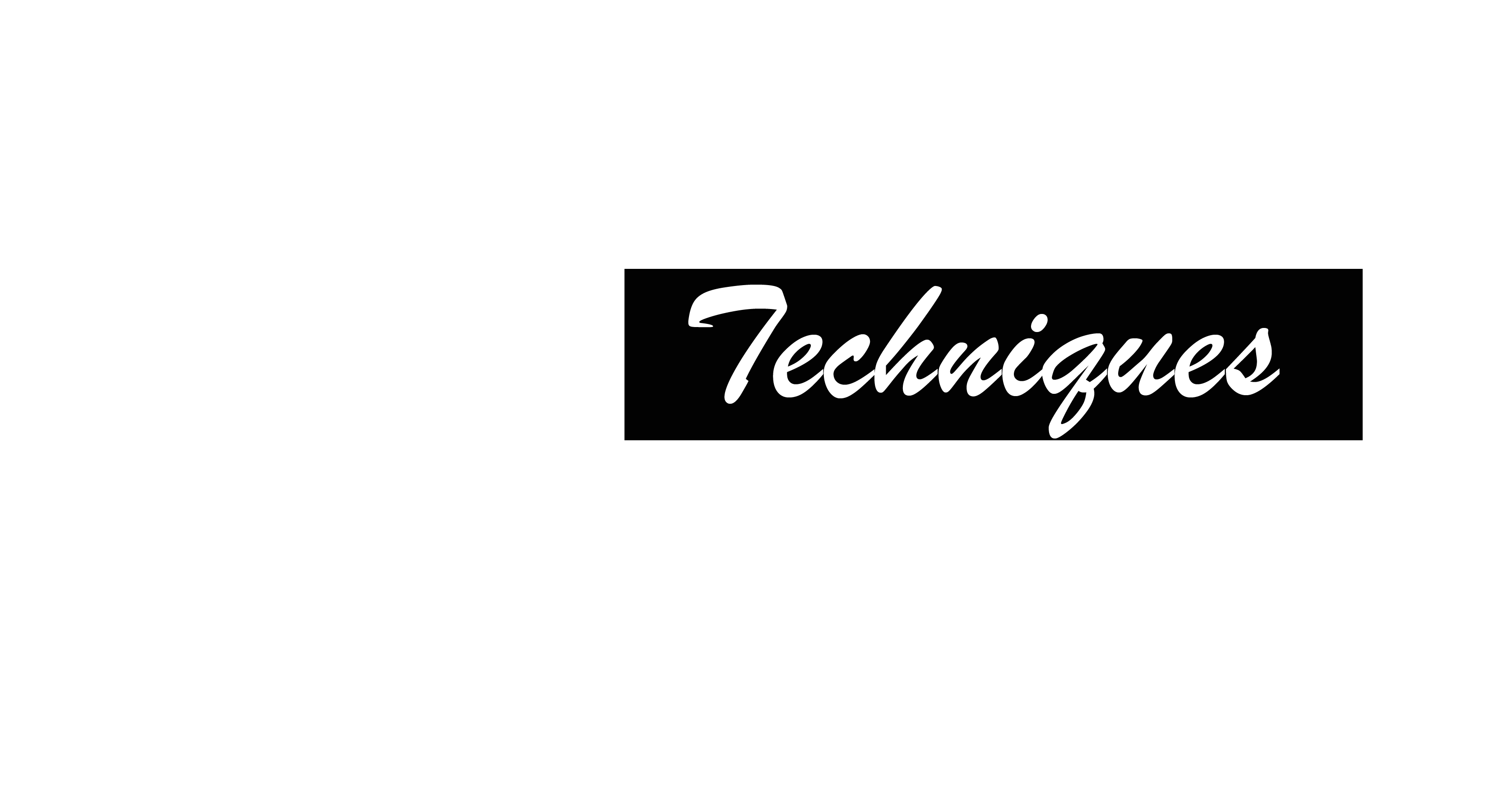 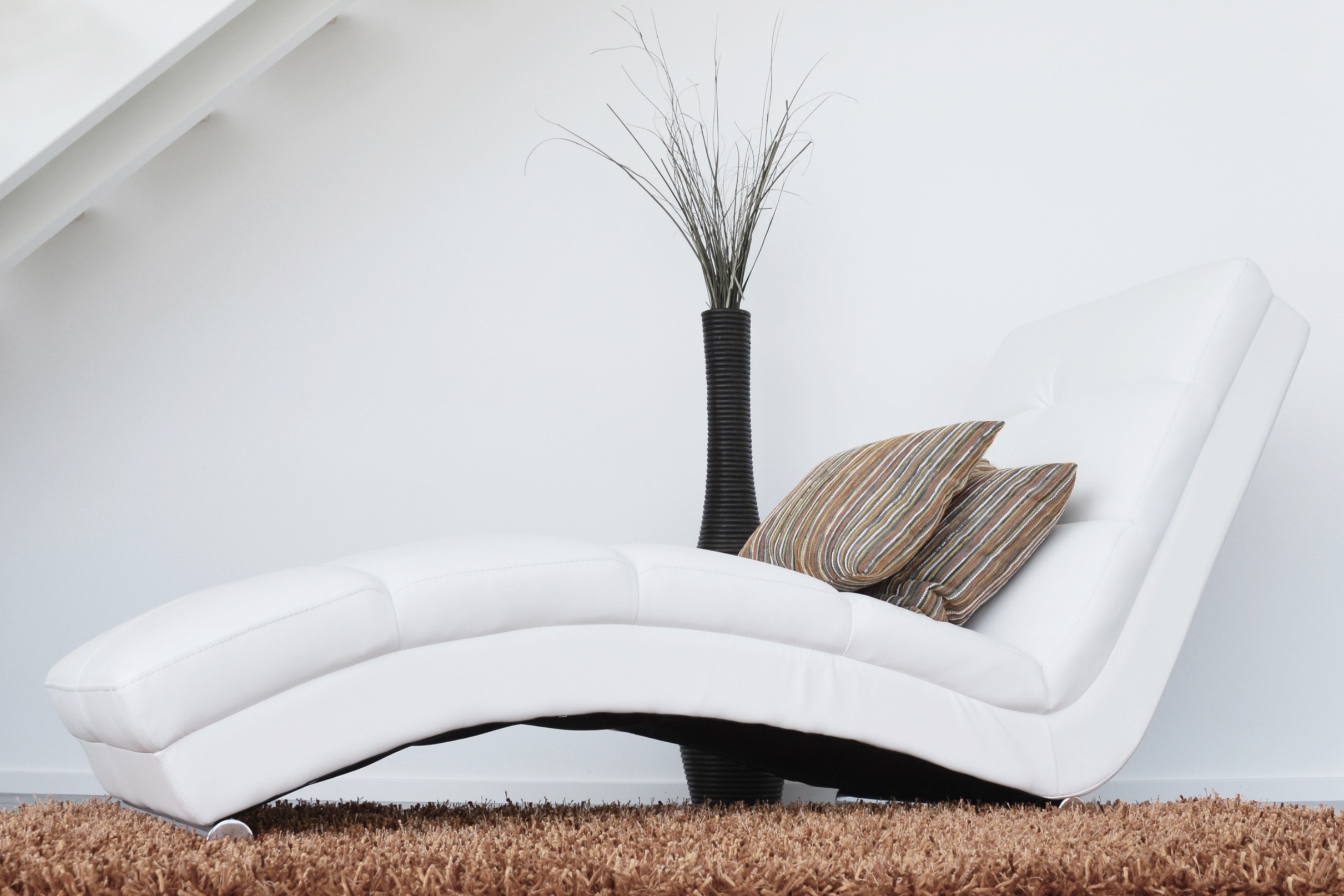 LUXURY
BED AND
SOFAS
Interior design for bed and sofas
[Speaker Notes: https://www.pexels.com/photo/architecture-carpet-chair-comfort-276534/]
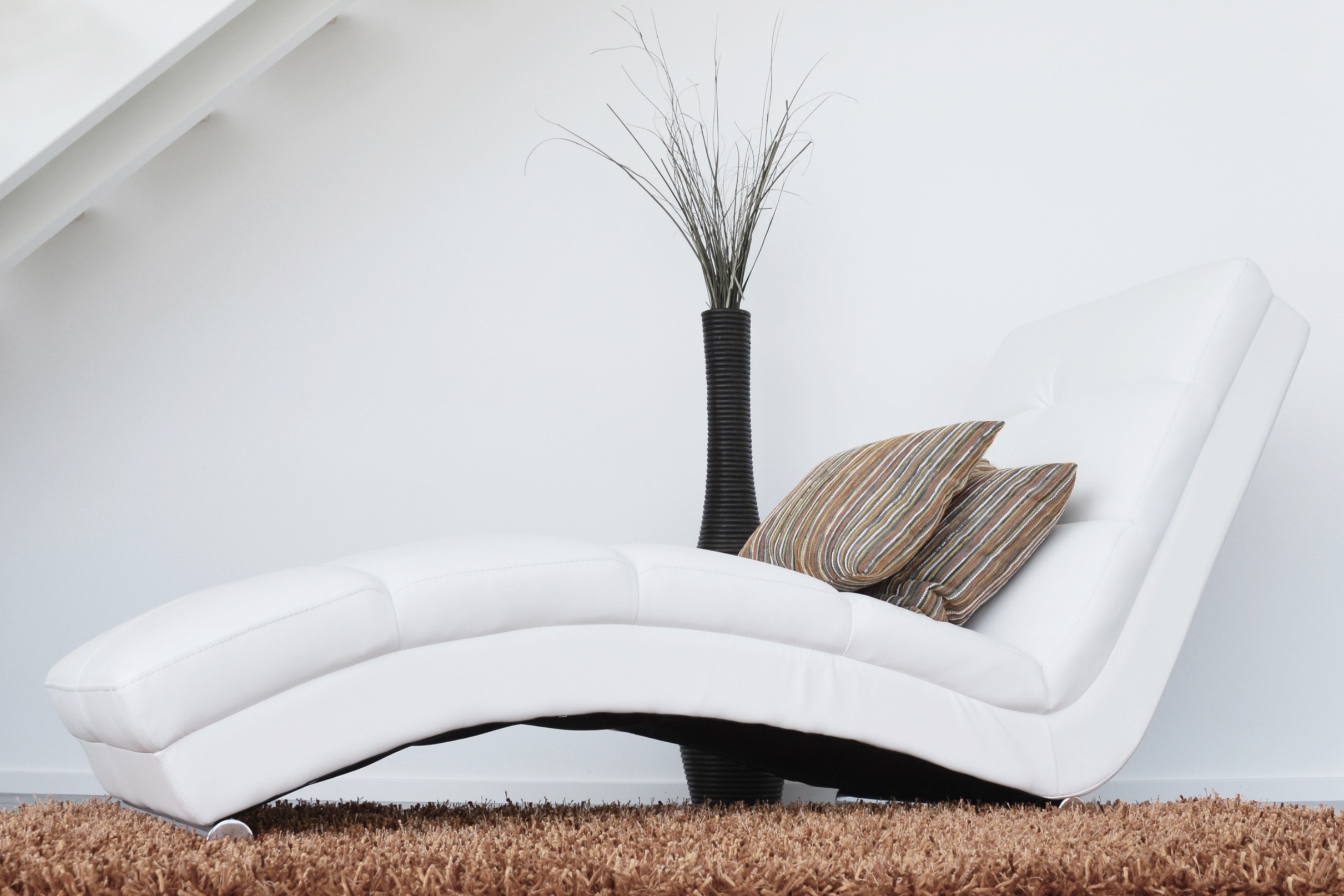 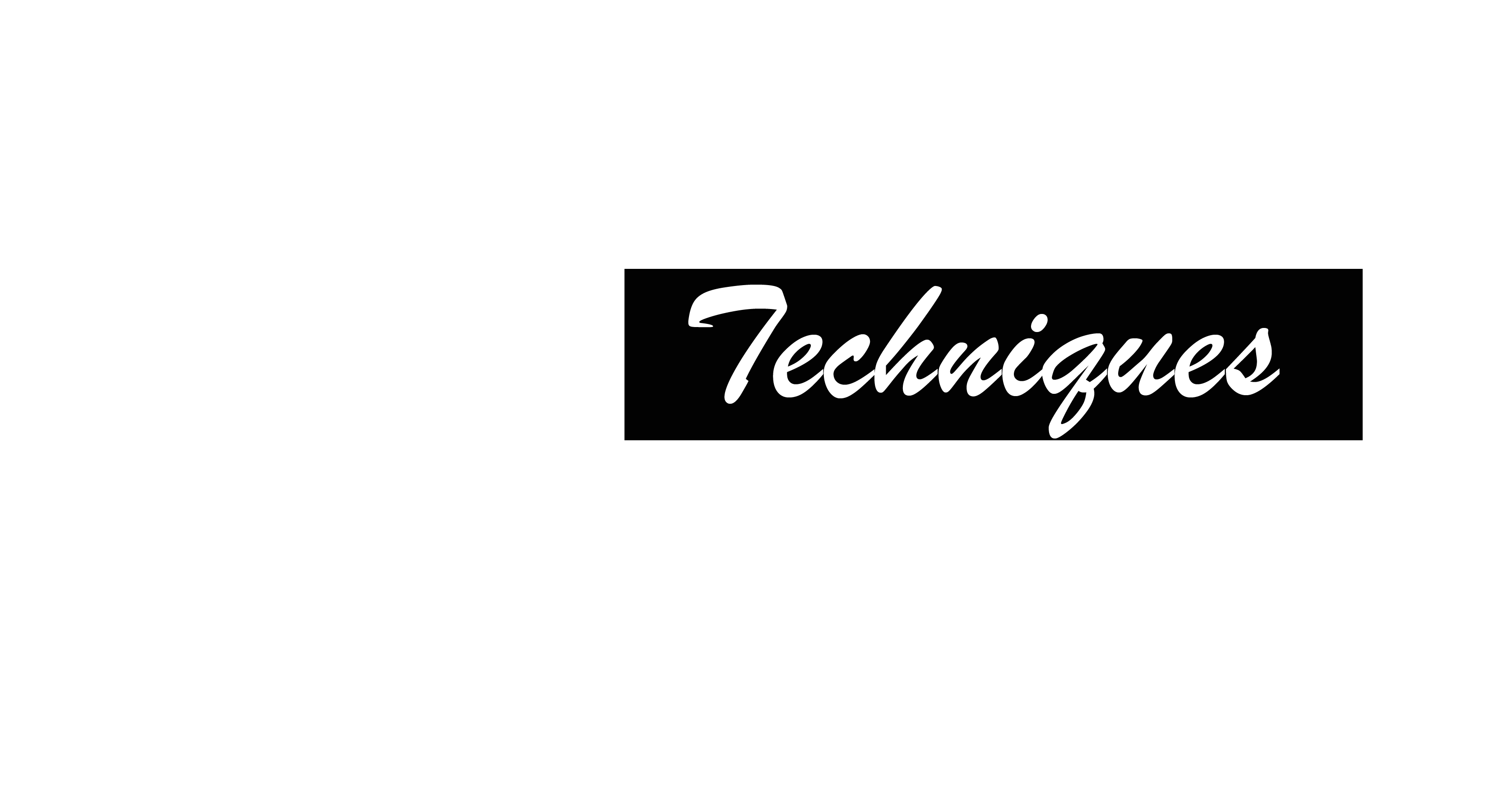 Luxury bed and sofas
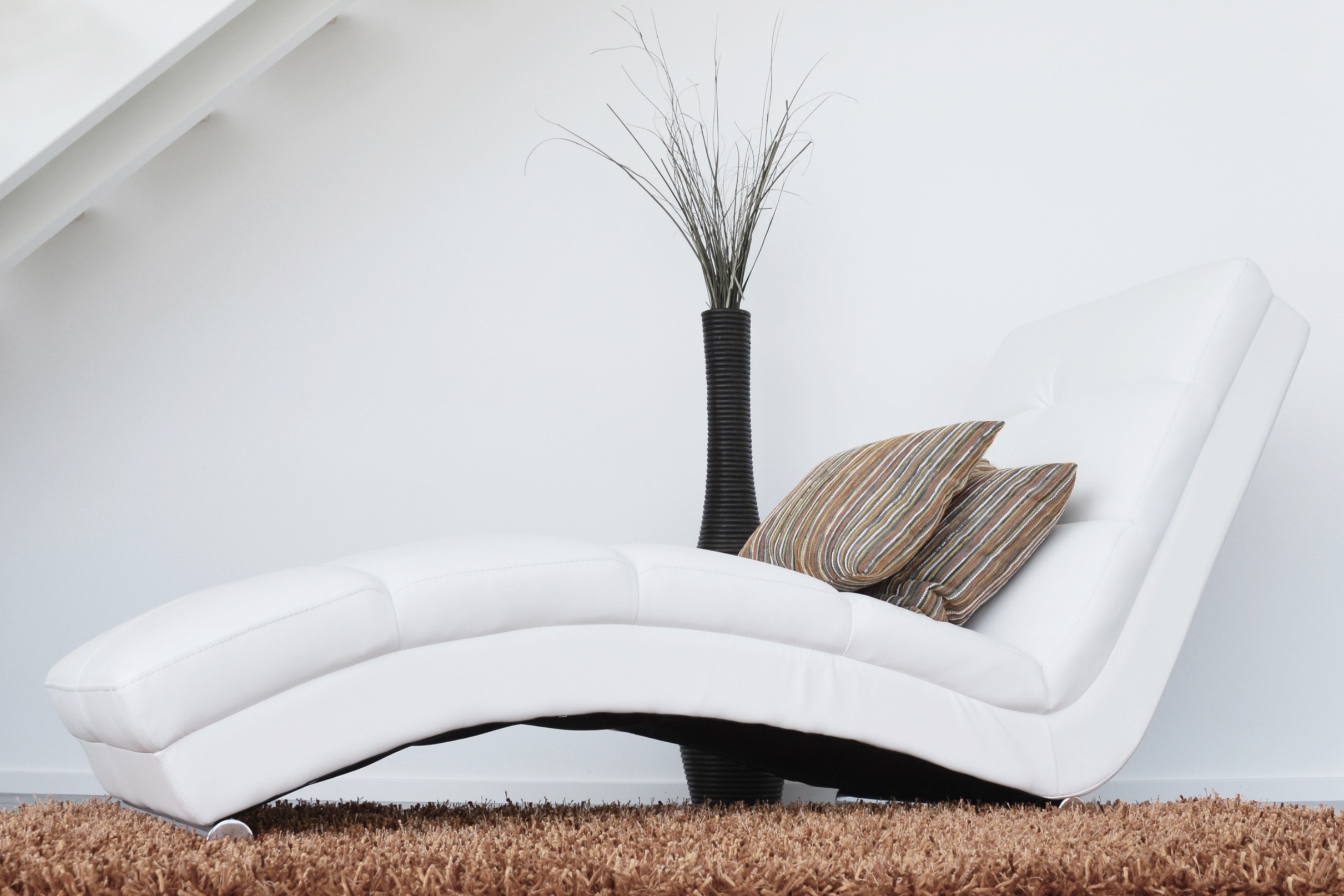 LUXURY BED AND SOFAS
Version
01
Interior design for bed and sofas
LAMP

FURNITURE

CHAIR
[Speaker Notes: https://www.pexels.com/photo/architecture-carpet-chair-comfort-276534/]
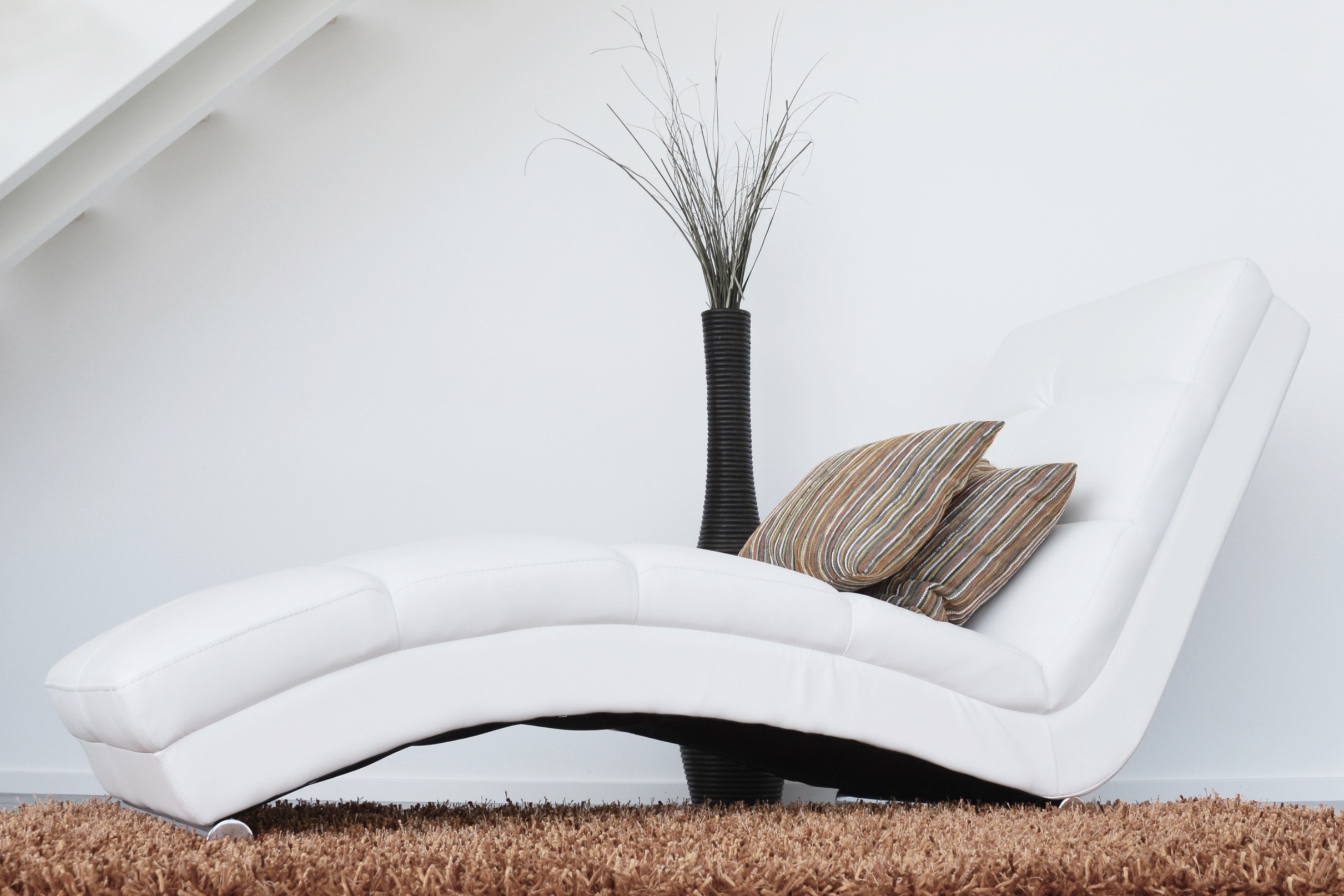 Luxury bed and sofas
Modern Product Promo
Luxury bed and sofas
Version
01
Version
01
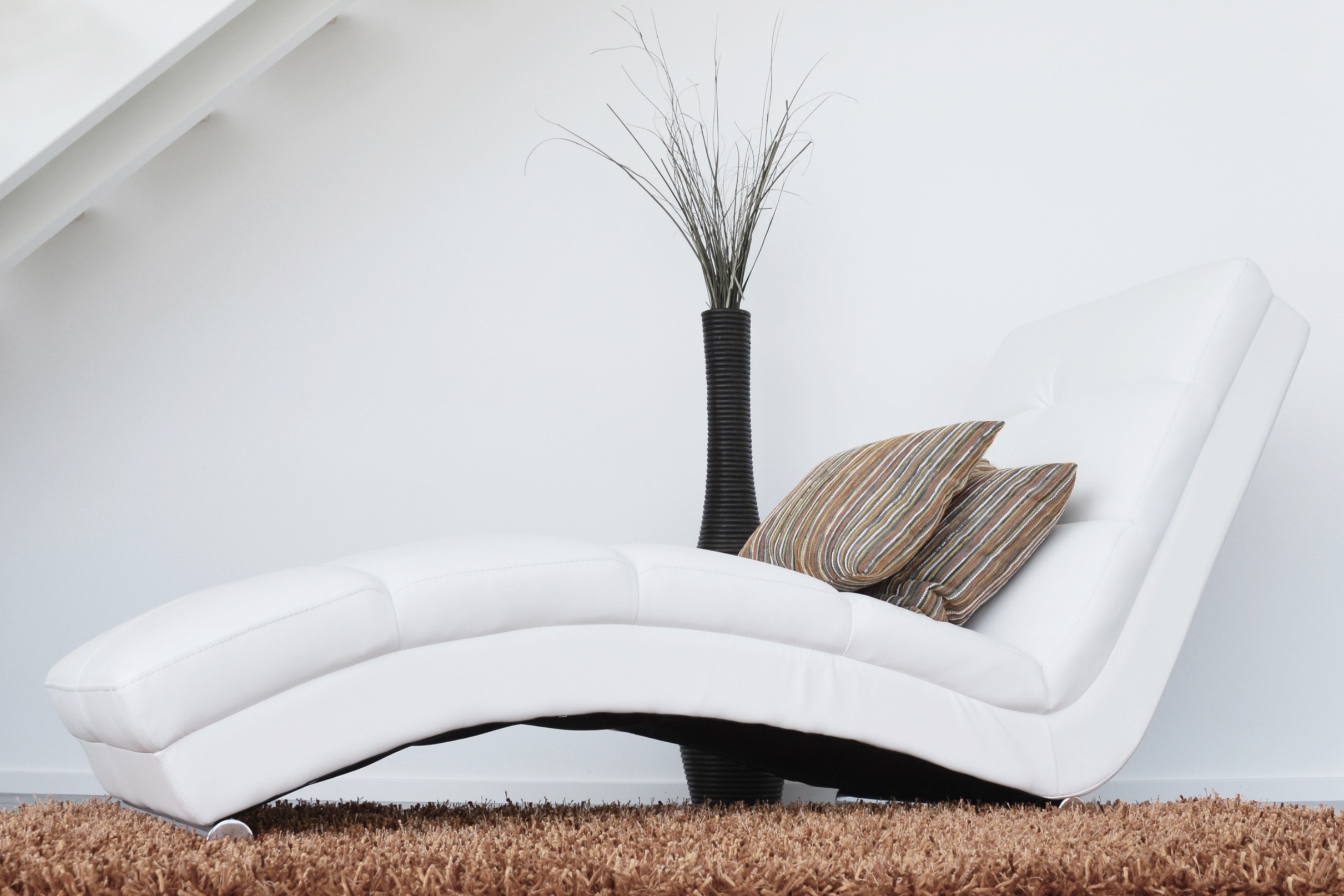 Interior design for bed and sofas
No interior design is complete without a sofa. No interior design is complete without a sofa. No interior design is complete without a sofa
LAMP

FURNITURE

CHAIR
[Speaker Notes: https://www.pexels.com/photo/architecture-carpet-chair-comfort-276534/]
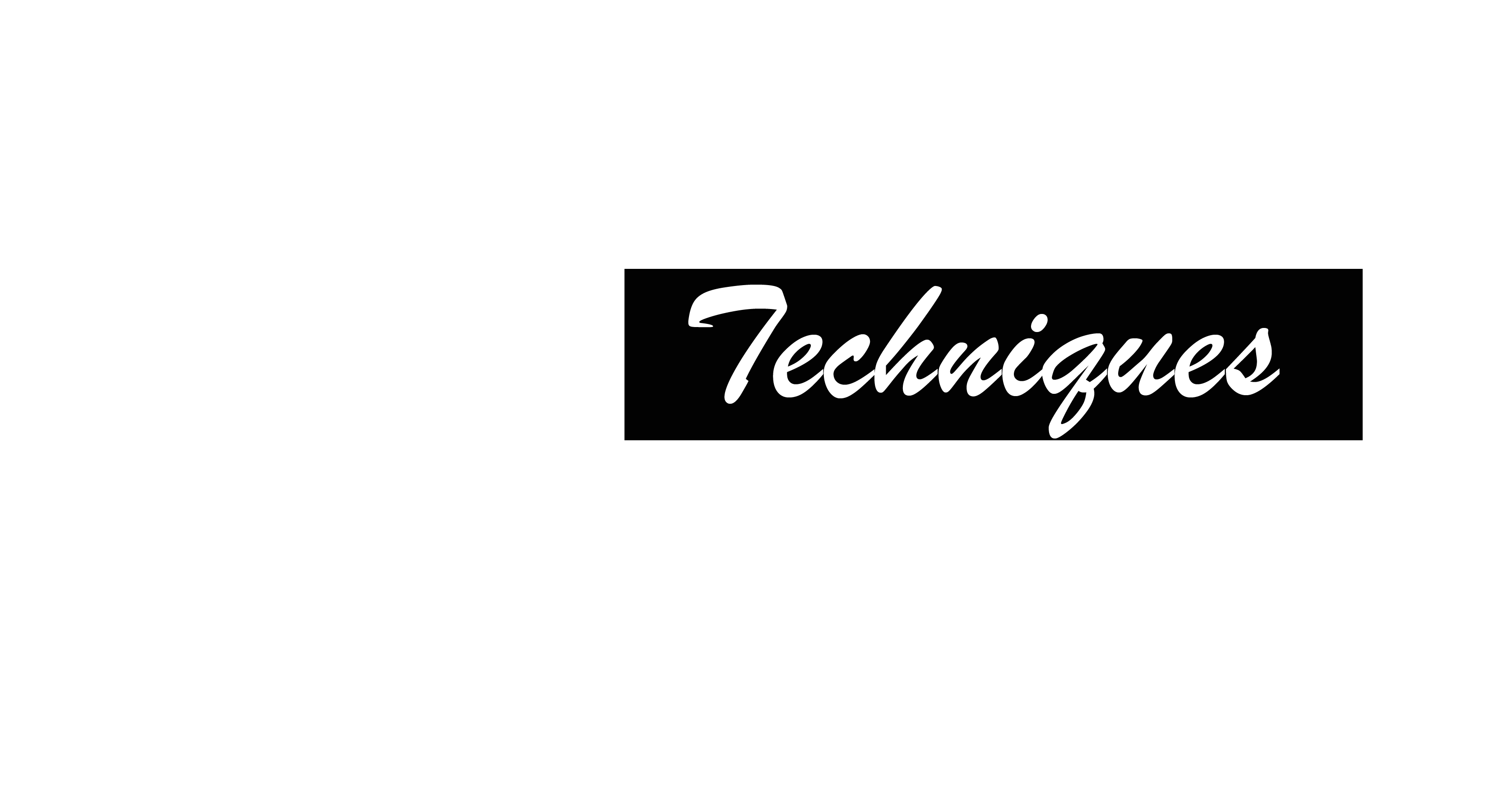 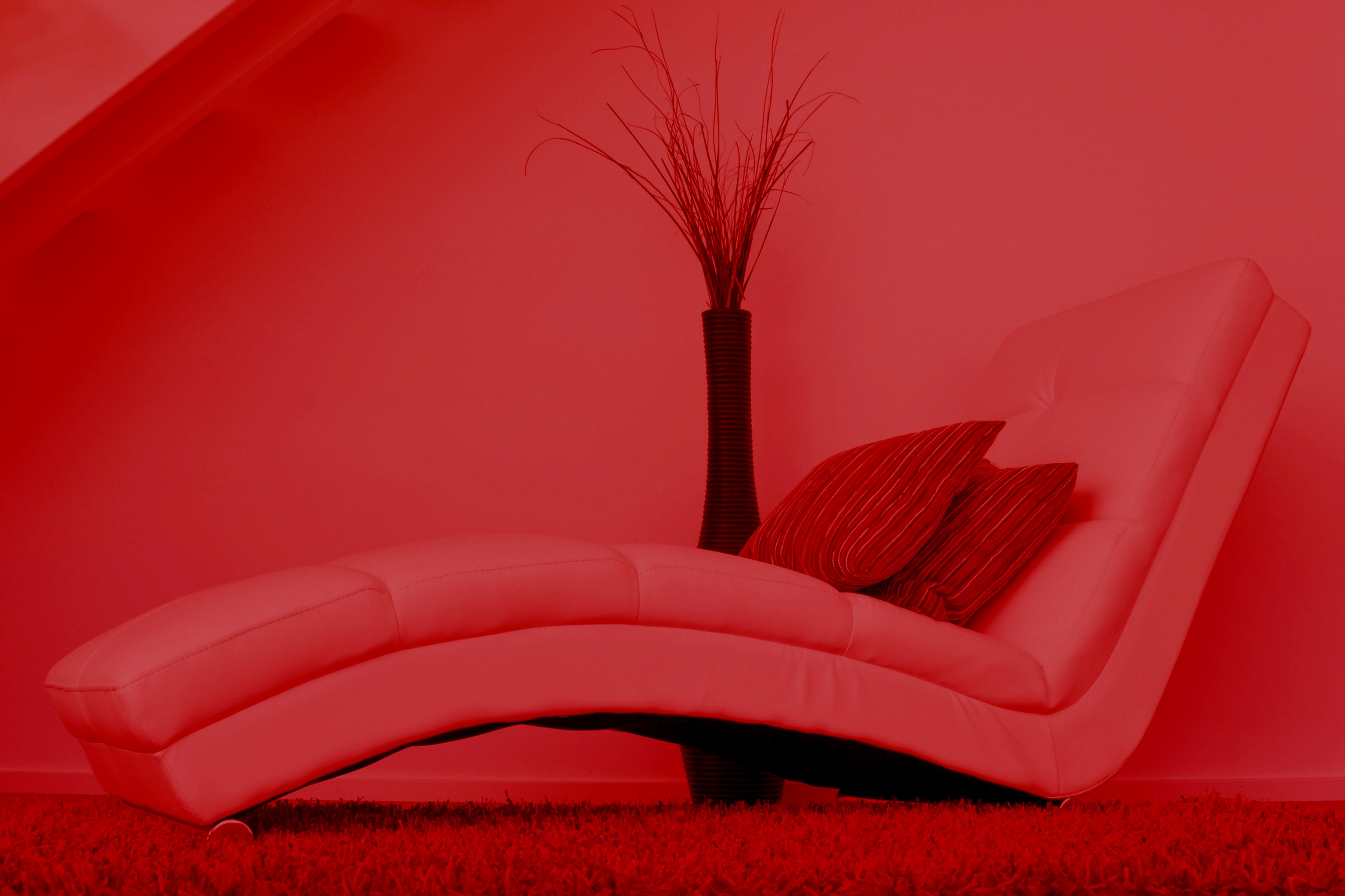 Luxury bed and sofas
LUXURY BED AND SOFAS
Version
01
Interior design for bed and sofas
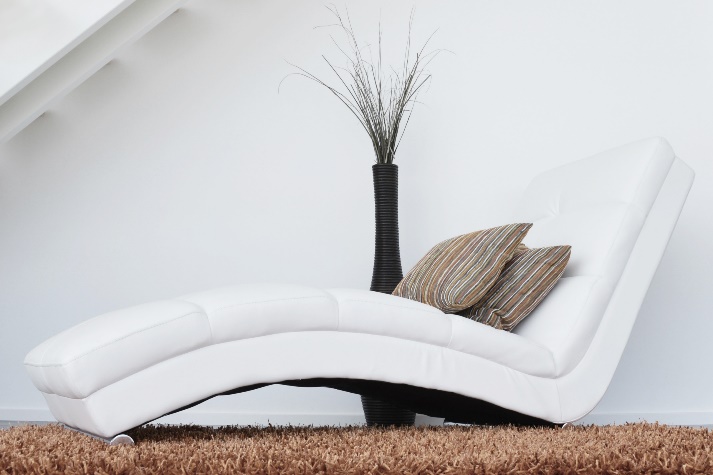 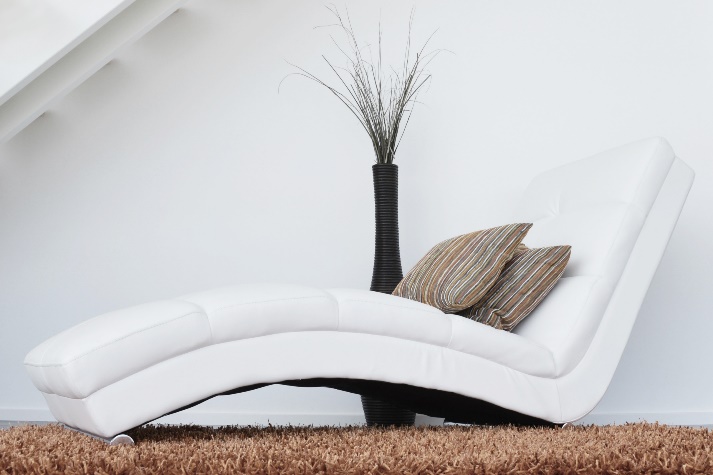 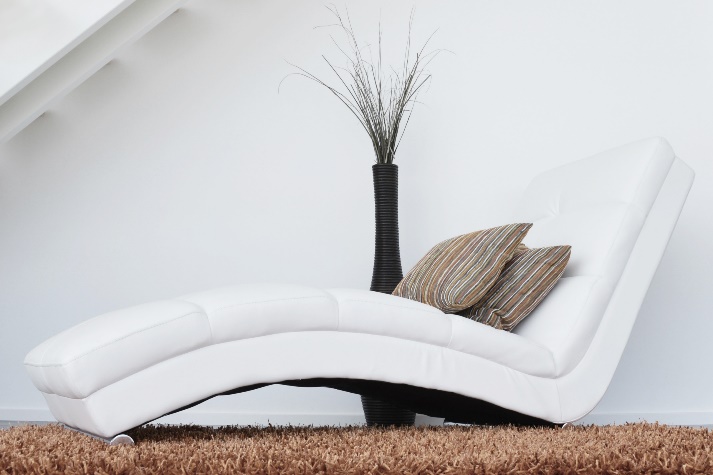 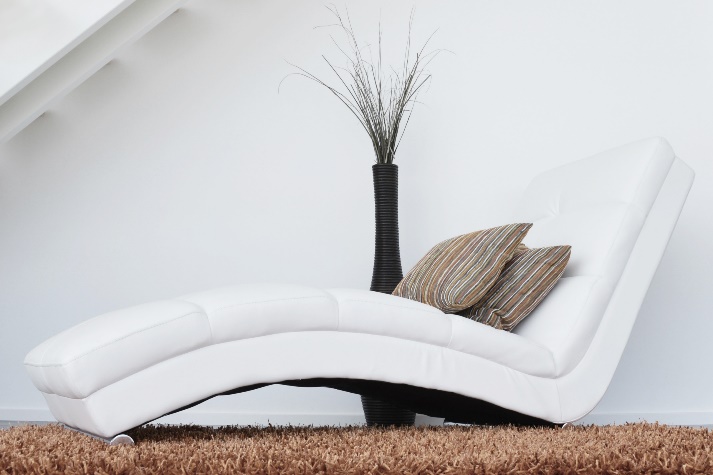 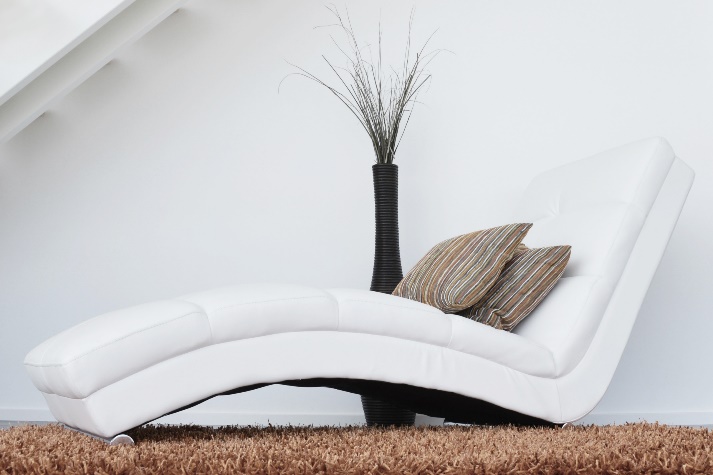 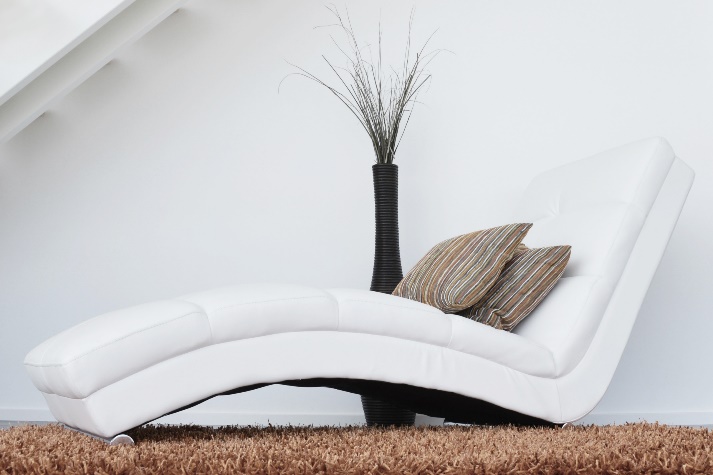 LAMP

FURNITURE

CHAIR
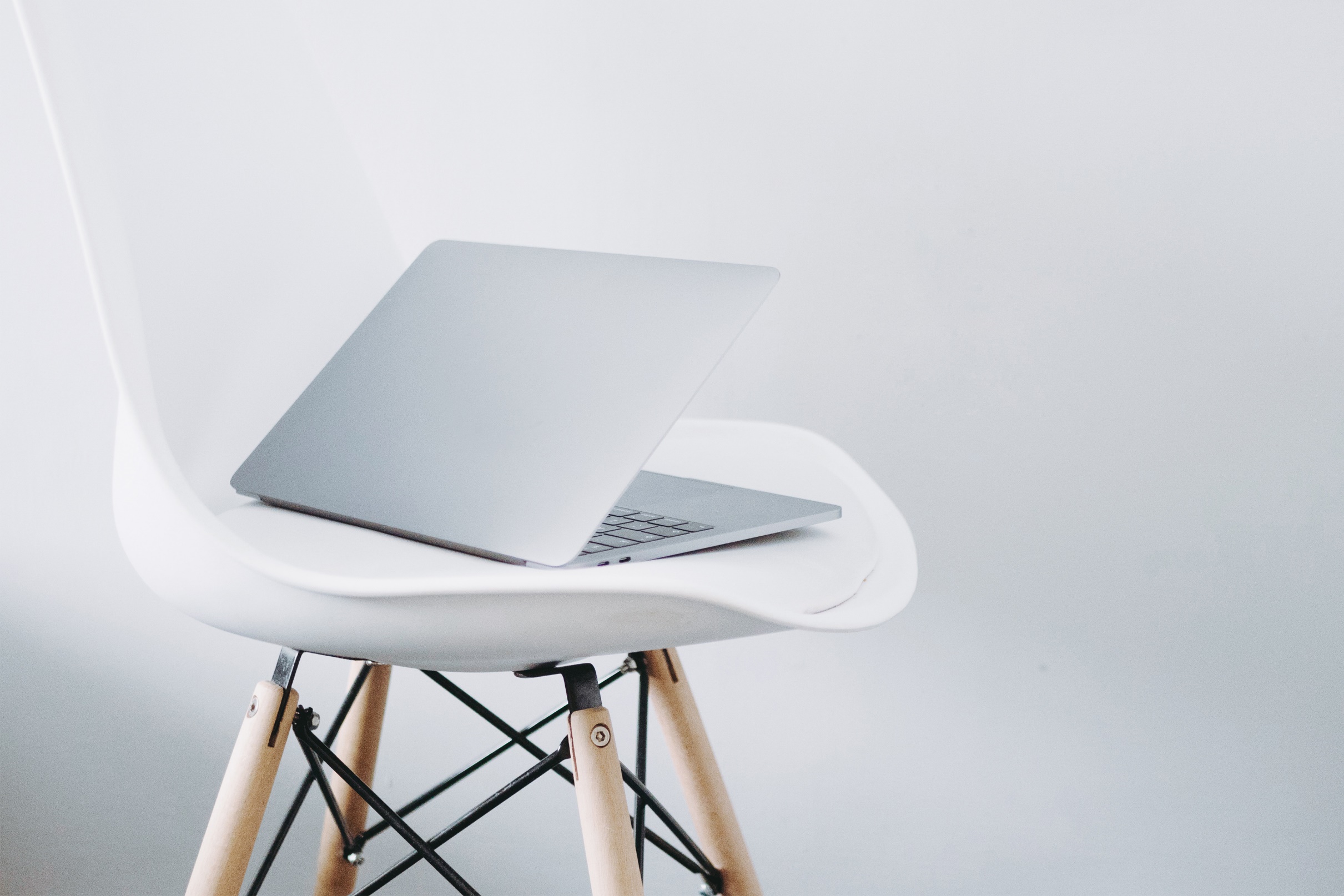 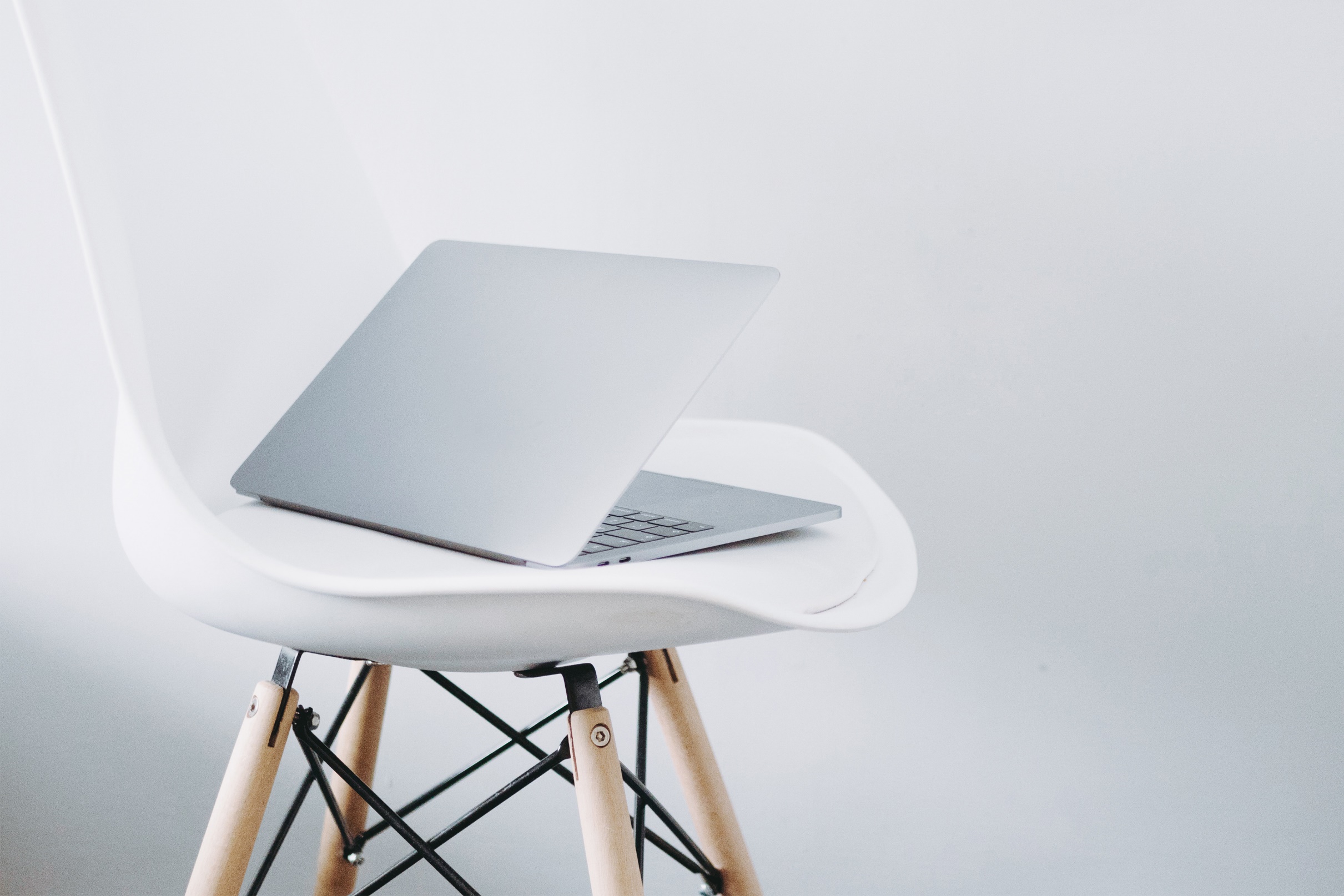 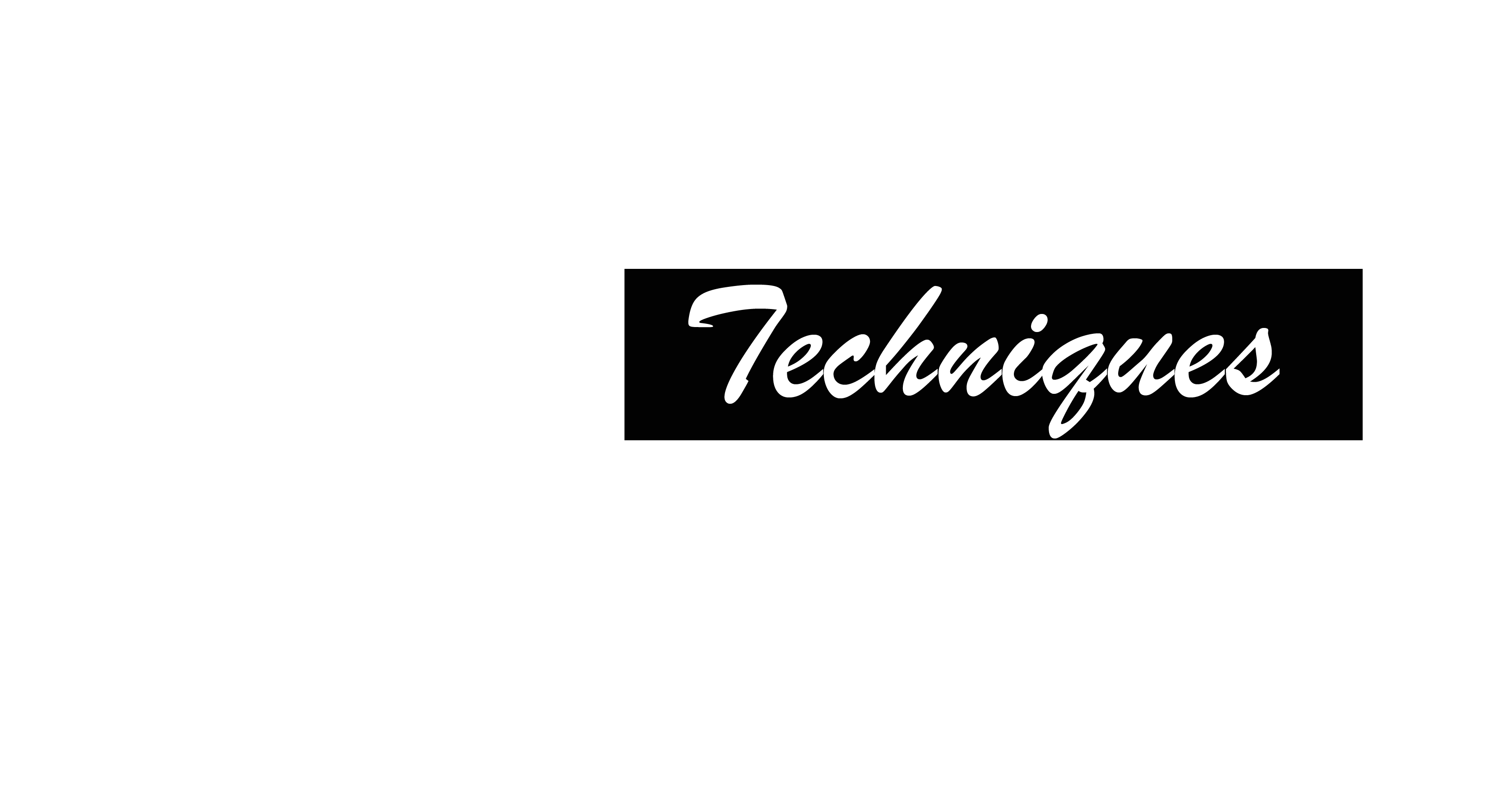 24/7 Support Team
Contact: 1-800-123-4567
Email Address:
info@signagetube.com
Luxury bed and sofas
Version
01
LAMP

FURNITURE

CHAIR
[Speaker Notes: https://www.pexels.com/photo/architecture-carpet-chair-comfort-276534/]
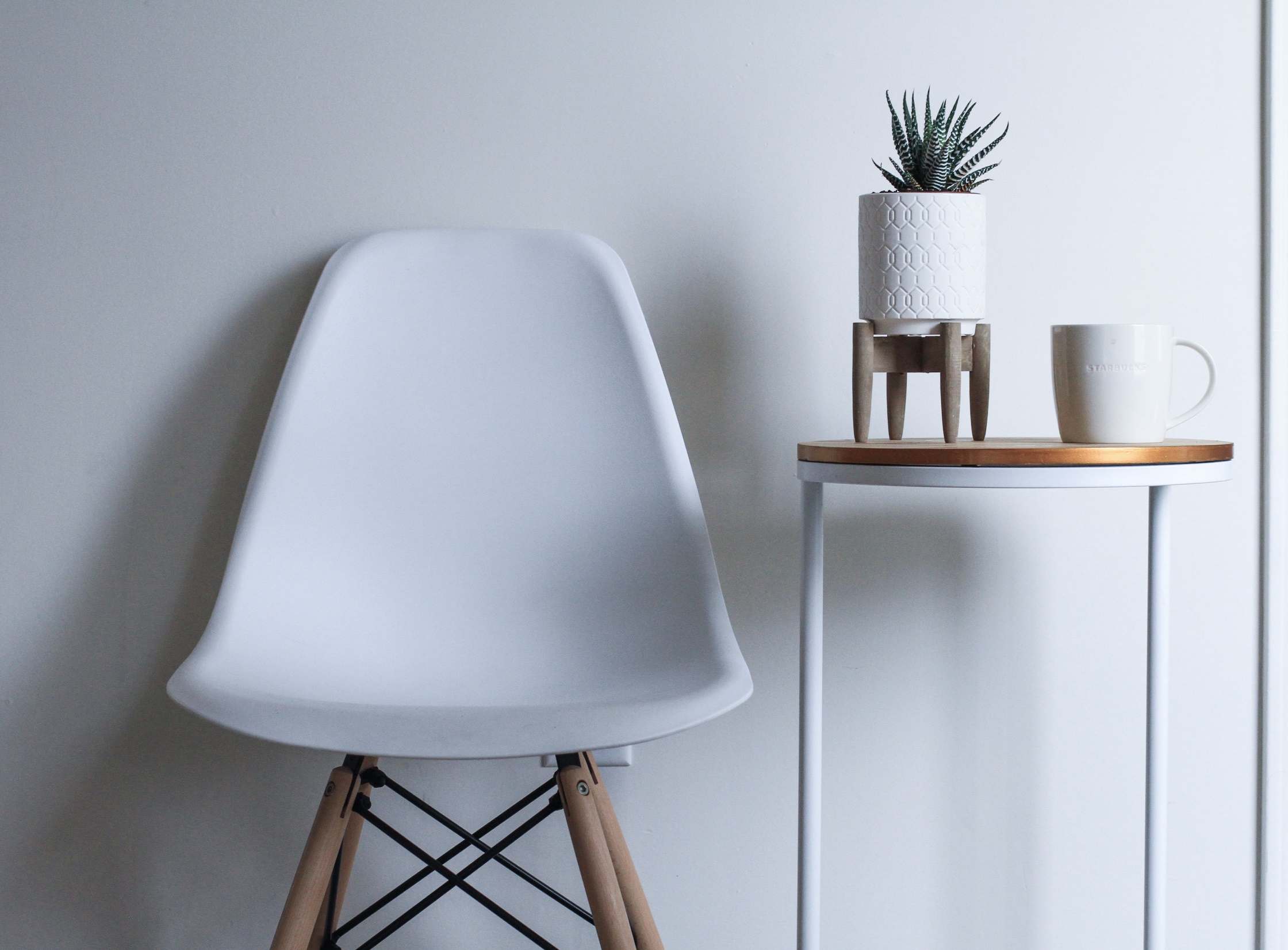 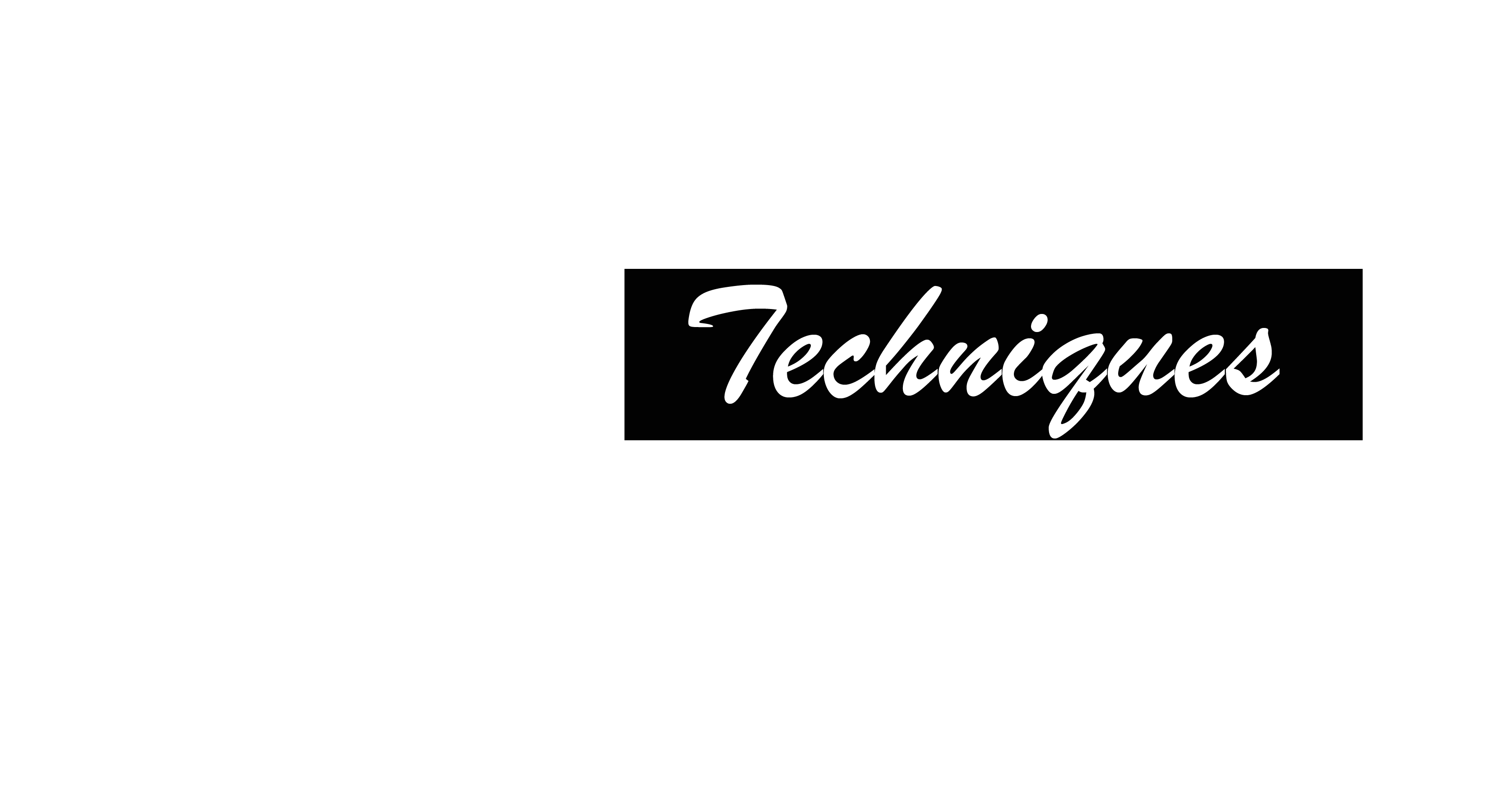 Luxury bed and sofas
LUXURY BED AND SOFAS
Version
01
Interior design for bed and sofas
LAMP

FURNITURE

CHAIR
[Speaker Notes: https://unsplash.com/photos/buhmhprfo3g]